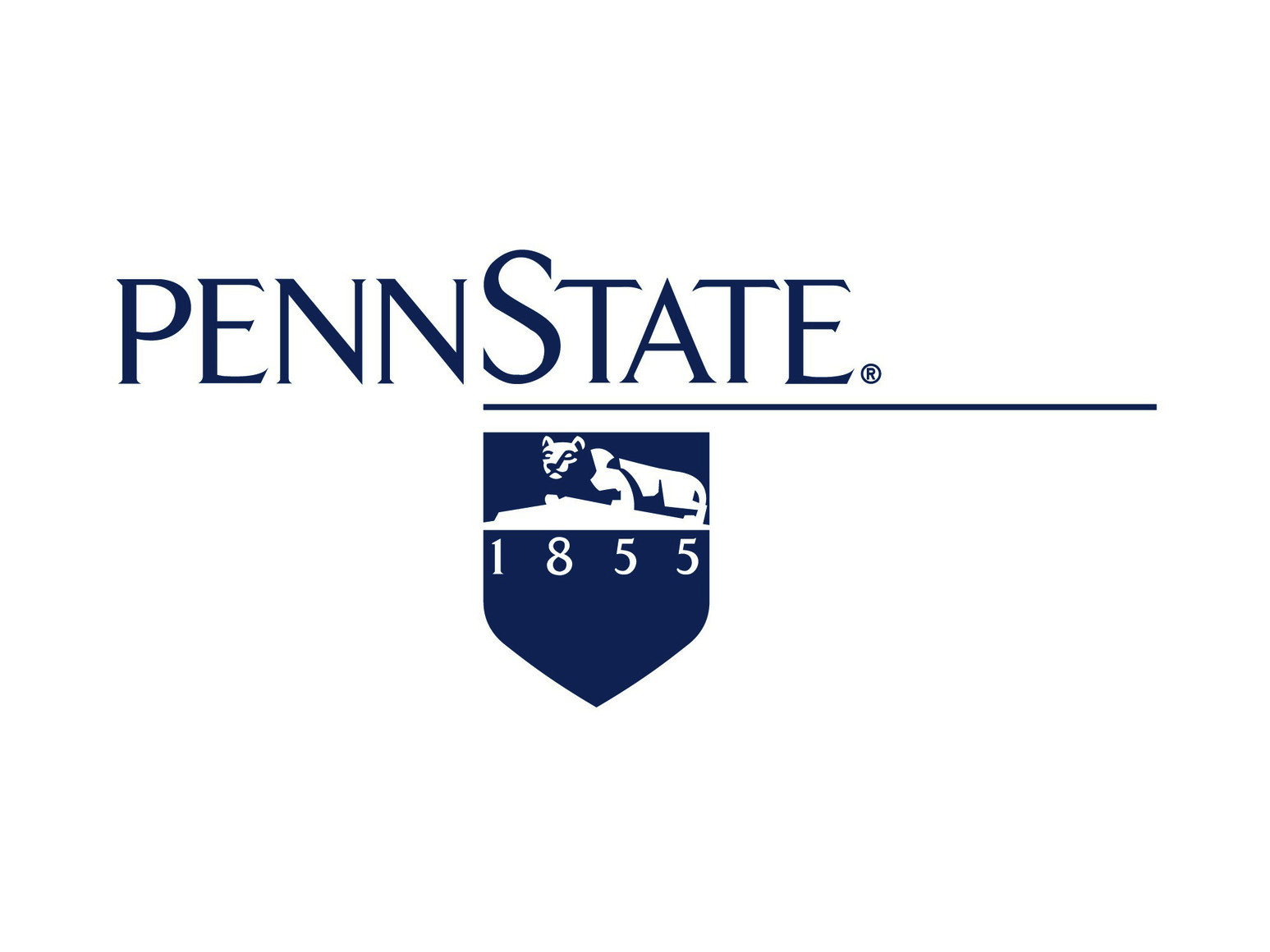 Measuring and Modeling Intensive Longitudinal Health Behaviors:
Overview of Projects in the Intensive Longitudinal Health Behavior Network (ILHBN) 
Misha Pavel & Sy-Miin Chow
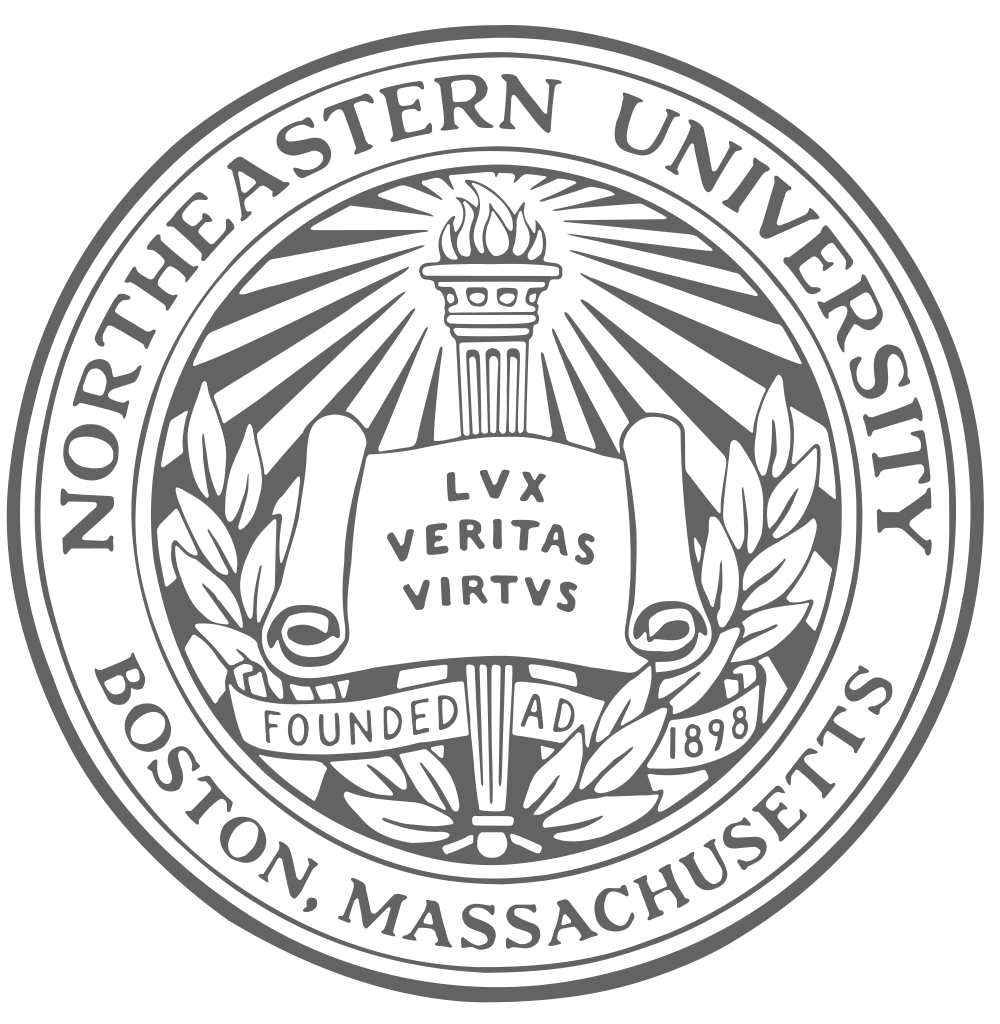 Northeastern
University
Behavior Modeling
Micro-Temporal Processes Underlying Health Behavior Adoption & Maintenance
Novel use of mHealth data to identify states of vulnerability and receptivity to JITAIs
Novel Use of mHealth Data to IndentifyStates of Vulnerability & Receptivity to JITAIs
Health Behaviors and States
Improving Behaviors Requires Closed LoopJust-in-Time Adaptive Intervention (JITAI)





Closed Loop Involves:
Unobtrusive measurements
Measurement models
Predictive models of behaviors

Ultimate goal: Develop mechanistic models
Current Approach: A combination of data-driven and principled-based approaches









Starting with psychological framework
Developing a dynamical realization of the model






Derive dynamical system


Test various aspects of the predictions against observable data
Scientists:  Dunton, Intille, Rothman, Hedeker, Leventhal, Redline
Goal:  Assess differences in the micro-temporal processes underlying the adoption versus maintenance of behaviors
Theoretical Framework: Dual-Process Model of Decision-making and Behavior
Measurement: Prospective within-subject case-crossover observational design collecting Intensive Longitudinal Data (ILD) across 12-months in ethnically-diverse emerging adults (ages 18-24)











Modeling: Two-pronged approach: Use machine learning (ML) to identify person-specific combinations of factors predicting behavior episodes and lapses. Use multilevel regression to identify time-varying and time-invariant moderators
Scientists: Nahum-Shani, Wetter, Rehg, Moreno, Wu, Yap, Lam
Goal: Develop a Just-In-Time Adaptive Intervention (JITAI) to enhance real-time, real-world engagement in evidence-based self-regulatory activities
Theoretical Framework:
Vulnerability, Receptivity, Latent states 
Measurement: 5 studies of ~1,500 smokers attempting to quit. Macro time scales (demographics, SES, mental health,self-efficacy, etc.) and micro time scales(heart rate variability, EMA, GPS)









Modeling: Machine learning (for pattern mining) and probabilistic latent variable models. Joint modeling of EMA, location, sensor, and time-to-event as a function of two underlying latent states
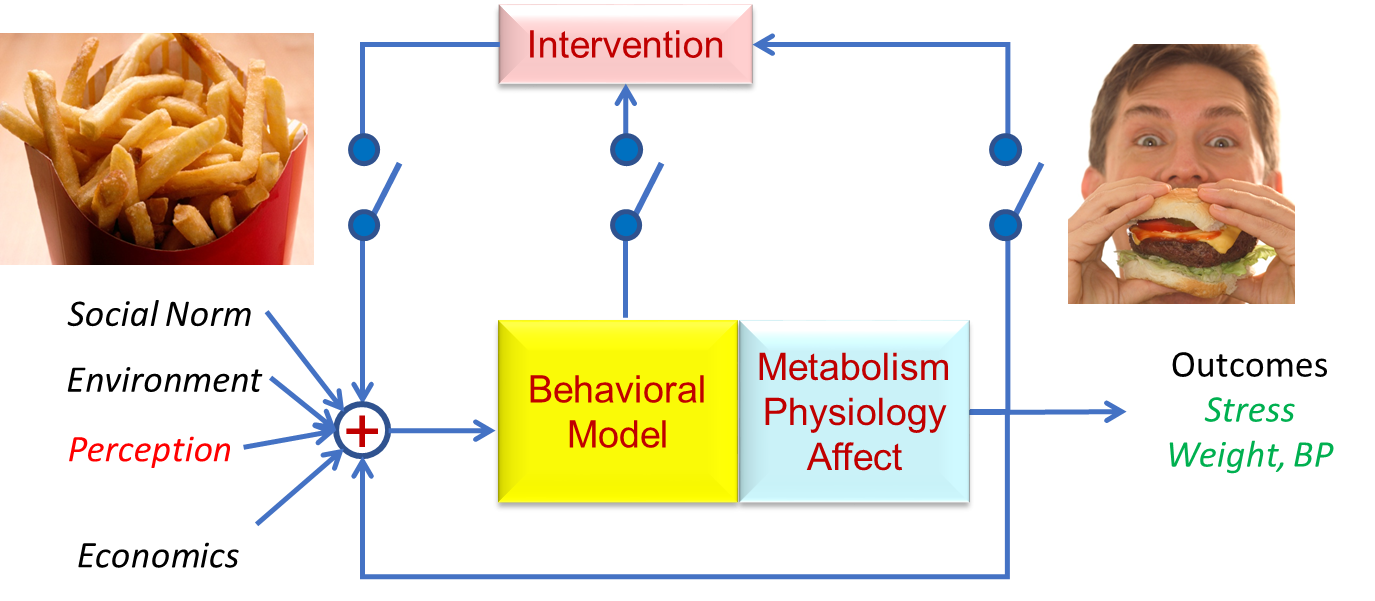 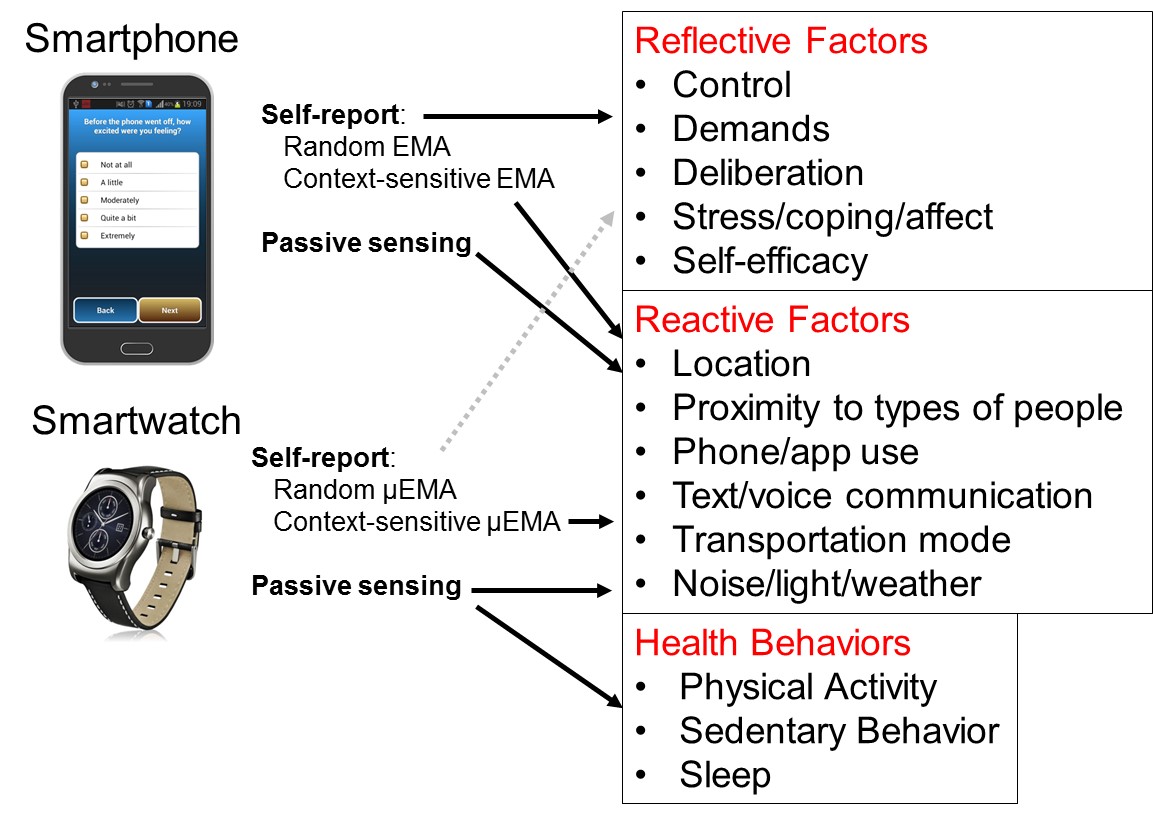 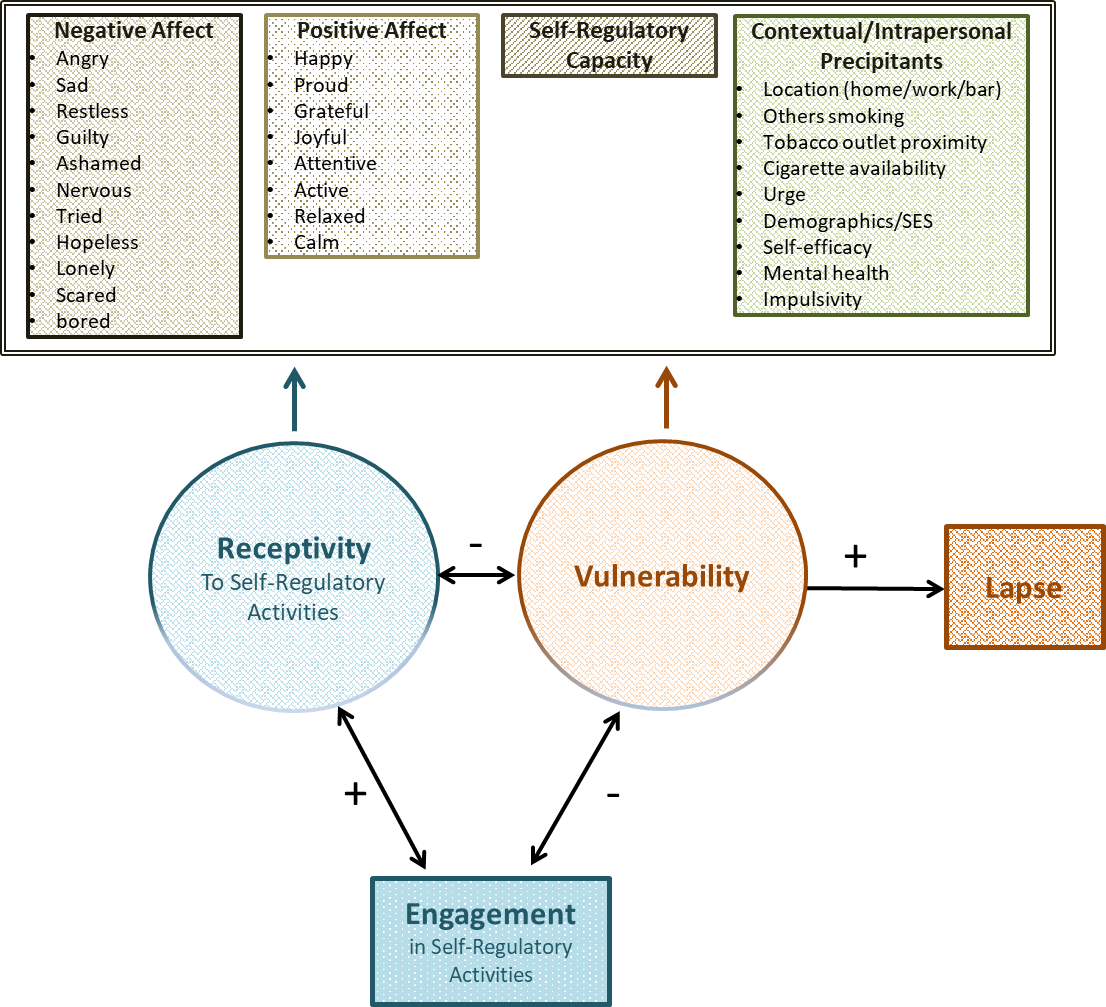 Data
Operationalizing Behavioral Theory for mHealth: Dynamics, Context and Personalization
A Twin Study of Adolescent Alcohol and Drug Use Development: Leveraging Intensive Longitudinal Assessments
Model
Increasing Constraints
Increasing Knowledge
Scientists: Spruijt-Metz, Klasnja, Marlin, Heckler, Rivera, Pavel
Goal:  Behavior Assessment and Intervention: Increasing physical activity and decreasing sedentary behavior
Theoretical Framework: Self-Determination Theory
Measurement: A micro-randomized trial (MRT) of a multi-component, multi-timescale, adaptive mHealth  intervention 








Modeling: Dynamic state-space models of Self-Determination Theory starting with ARX models within time scales, and proceeding through Linear Parameter Varying, hybrid, and Dynamic Bayesian Network models
Scientists: Vrieze, Friedman
Goal:  Develop a fine-grained model of developmental change in key risk domains and their relations to substance use, including moderation by environmental context. 
Theoretical Framework: Dual systems model of adoles-          cent risk behavior. Bottom-up, high sensation seeking and            top-down executive function put adolescents at risk                  to use and misuse alcohol/ drugs. 
Measurement: 1,000 adolescent twins, in-person        assessments of Substance use, executive functions,            personality, psychopathology, peer and family context.                2-year remote follow-up with CoTwins app
Modeling: Substance use data: growth curve models, classical twin genetic and environmental decomposition, and co-twin control models GPS and smartphone data: derivation of instrument variables (e.g., moving out of parental home; starting new job); twin similarity in environment
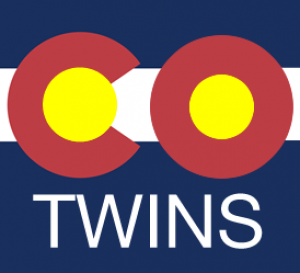 PrinciplesMechanisms
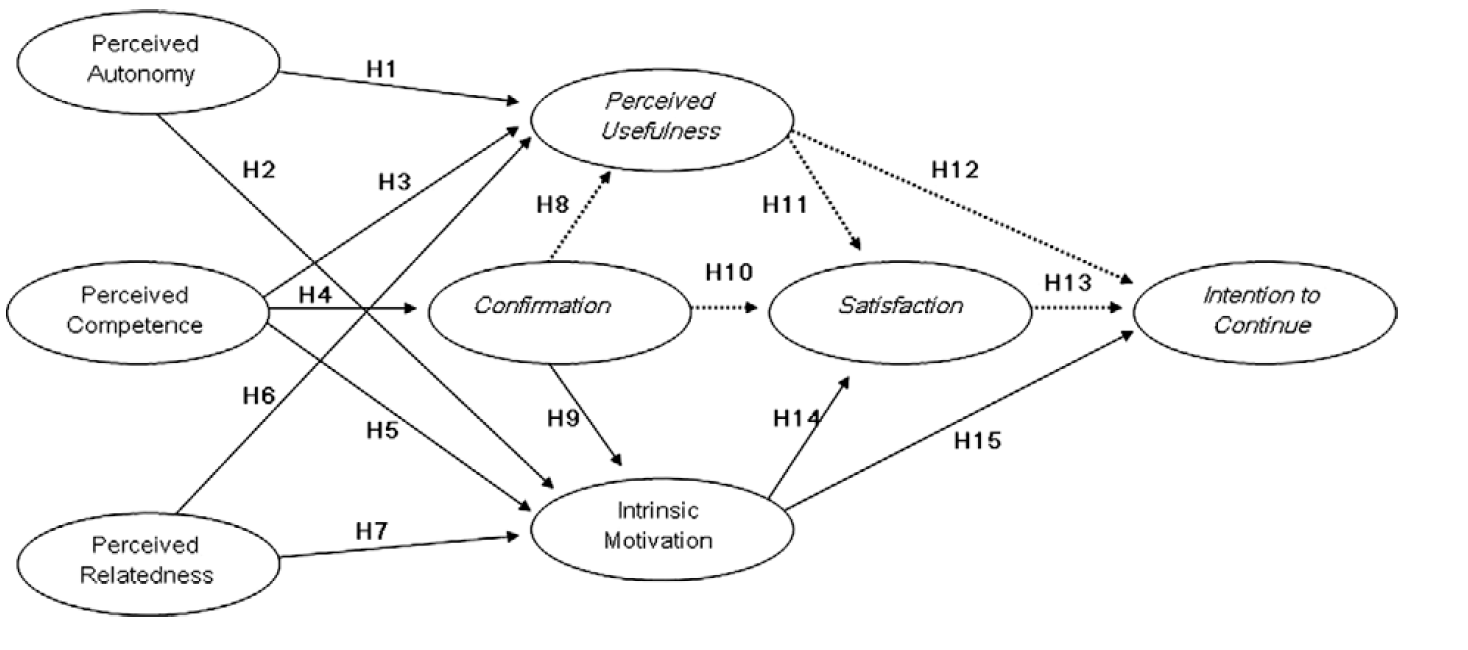 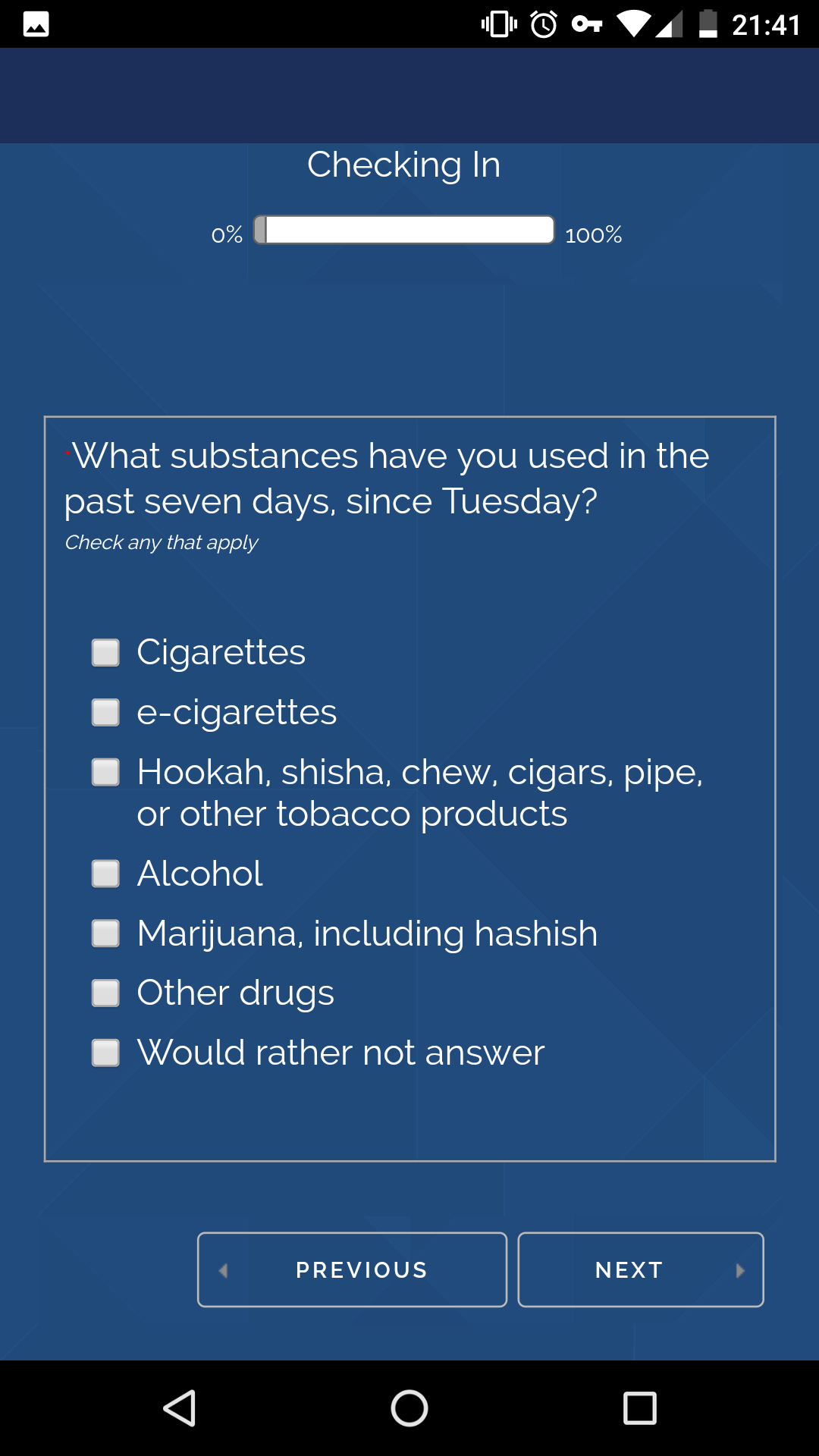 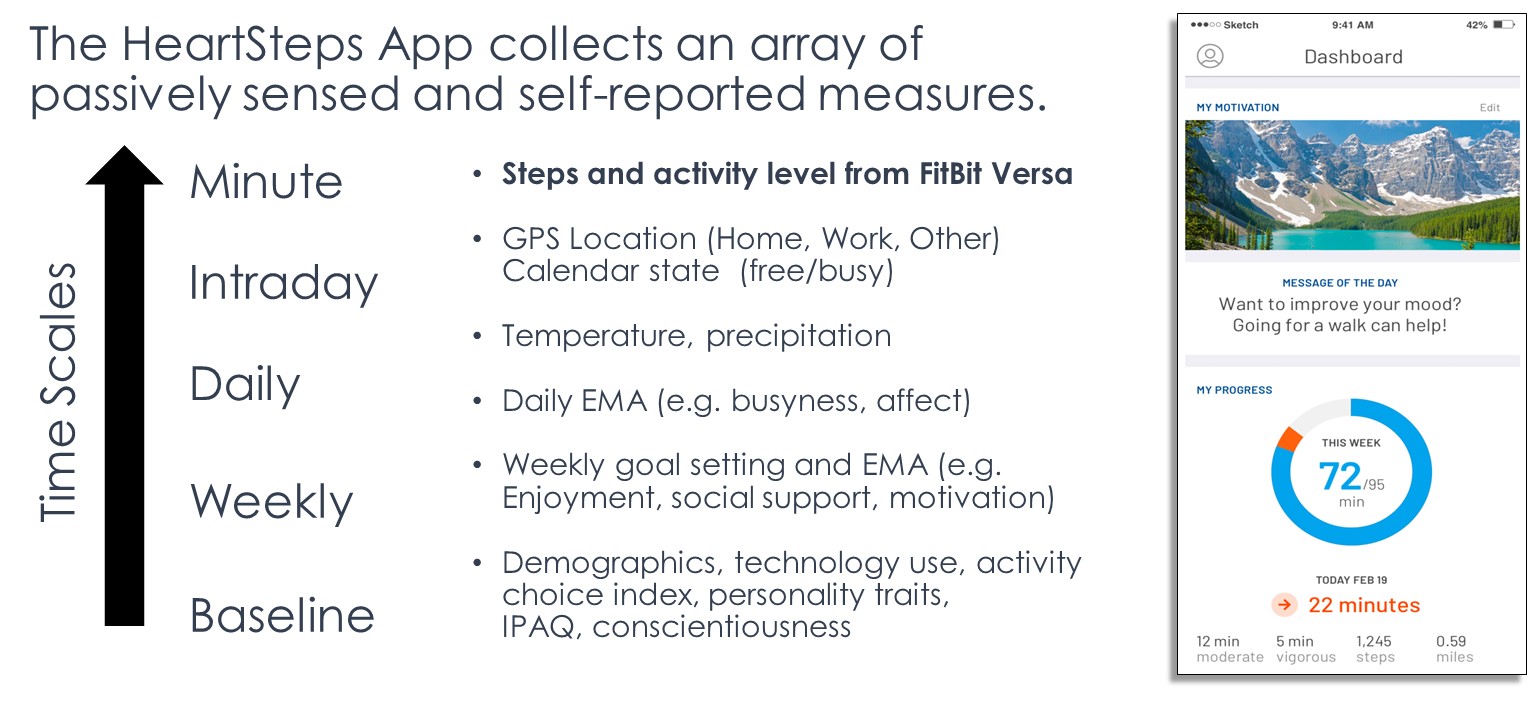 Acknowledgements
Research reported in this publication was supported by the ILHBN Cooperative Agreement funded jointly by the OBSSR, NCI, NIAAA, NIDA, and NIMH, under Award Numbers: U24EB026436 (PI: Sy-Miin Chow); U01CA229445 (Spruijt-Metz, Klasnja, Marlin); U01HL146327 (Dunton, Intille), U01CA229437 (Nahum-Shani, Wetter) and U01DA046413 (Vrieze & Friedman).The content is solely the responsibility of the authors and does not necessarily represent the official views of the NIH.